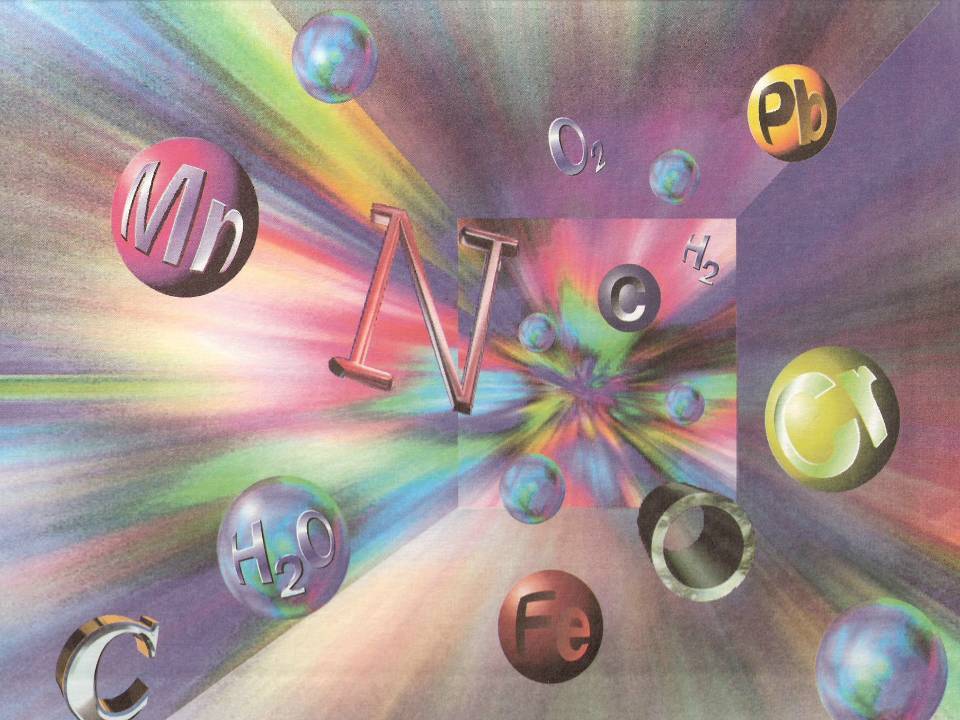 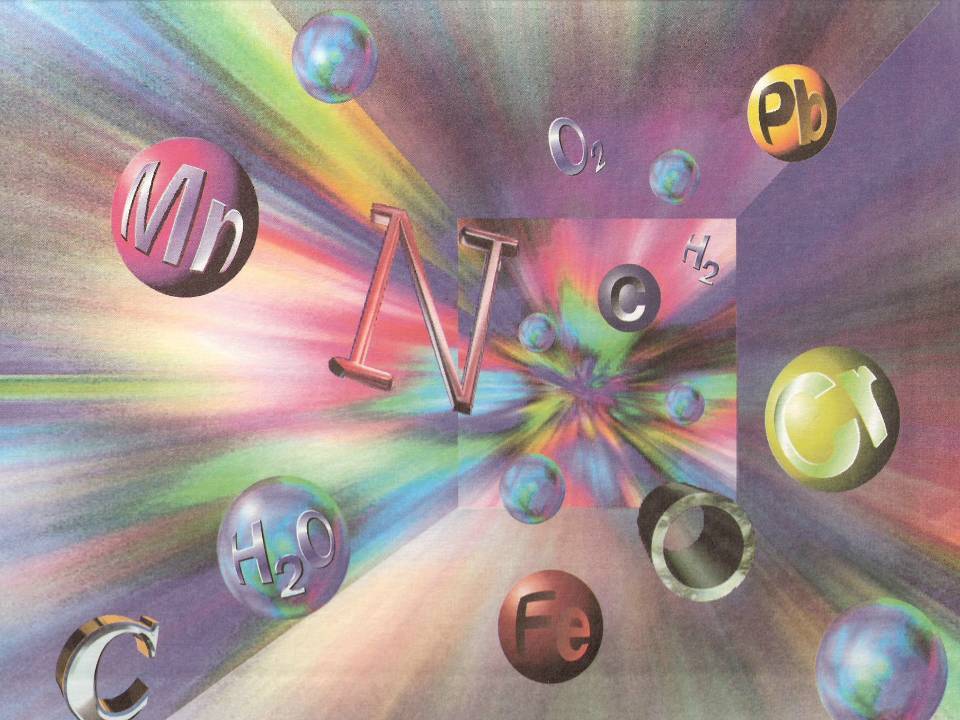 ИНТЕРАКТИВНАЯ ИНТЕЛЛЕКТУАЛЬНАЯ ИГРА  «юный химик»
«Учение с увлечением – залог успешного будущего»
Станция «Кроссвордик»
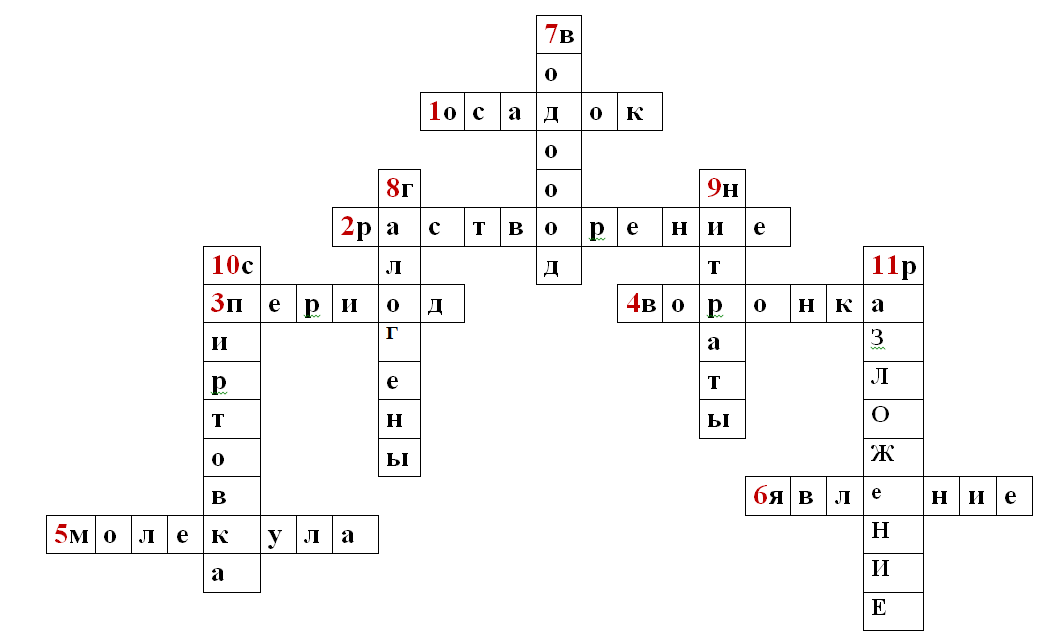 Это интересно
Сульфат бария – BaSO4
Это интересно…
Платина – перевод с испанского «серебришко»
Это интересно…
Дух Кобольд
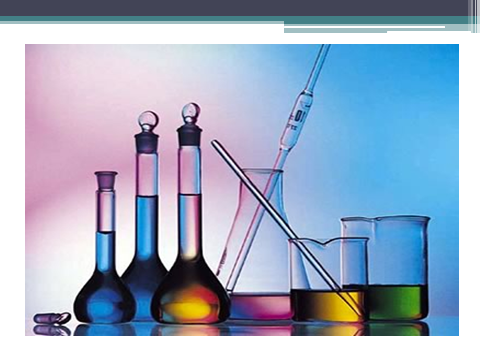